Fig. 5. Trends in stages of esophageal adenocarcinoma at diagnosis (1975–2001). Data from the National Cancer ...
J Natl Cancer Inst, Volume 97, Issue 2, 19 January 2005, Pages 142–146, https://doi.org/10.1093/jnci/dji024
The content of this slide may be subject to copyright: please see the slide notes for details.
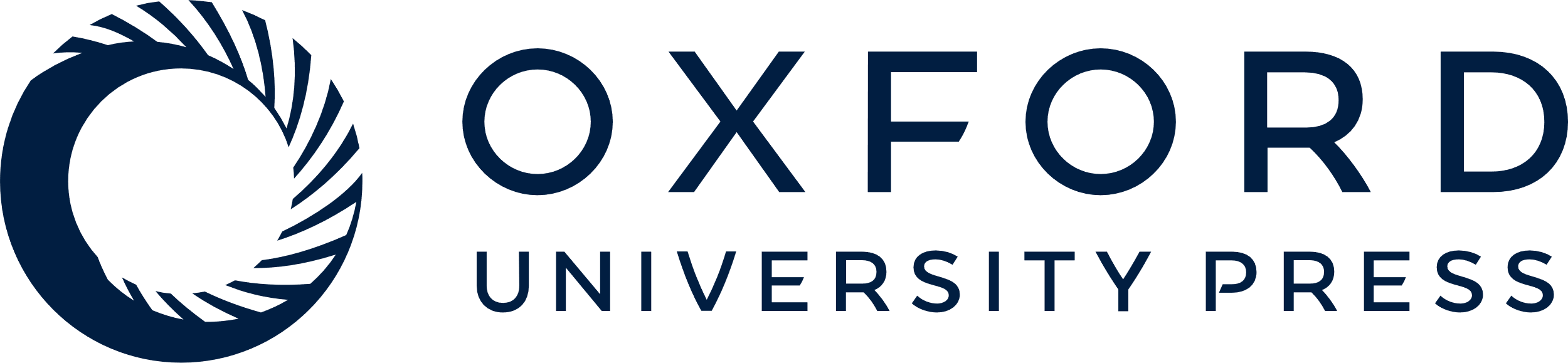 [Speaker Notes: Fig. 5.  Trends in stages of esophageal adenocarcinoma at diagnosis (1975–2001). Data from the National Cancer Institute’s Surveillance, Epidemiology, and End Results program with age-adjustment using the 2000 U.S. standard population. Dotted line = distant; dashed line = regional; solid black line = localized; line = in situ. 


Unless provided in the caption above, the following copyright applies to the content of this slide: © Oxford University Press]